Everything you wanted to know about DACS but were afraid to ask
Background check: Denials and Reviews 
training for Human Services Providers
Authority
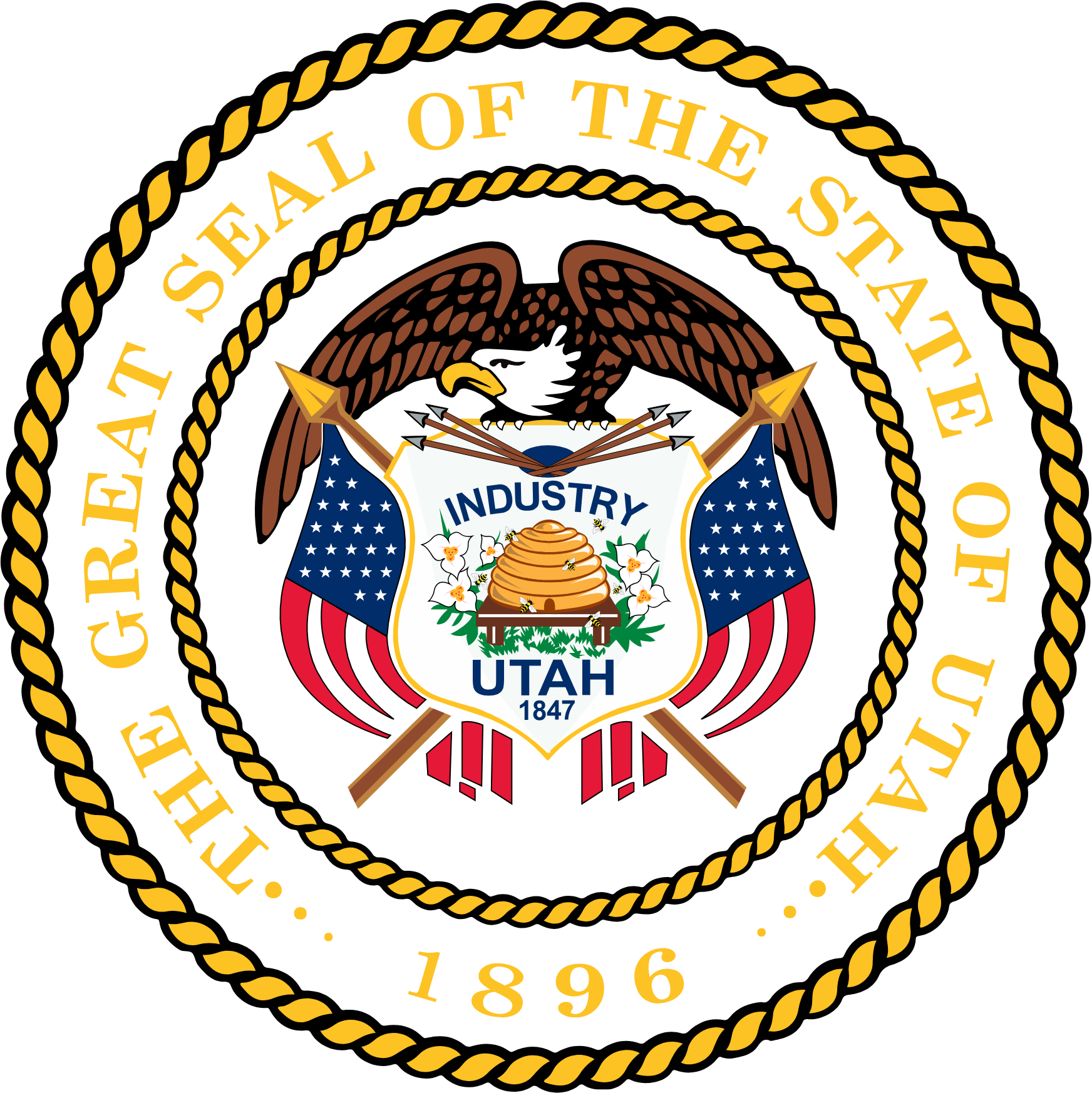 All background checks processed by the Office of Background Processing (OBP) are conducted by the authority of Utah Code. This section applies to licensed, certified, or contracted human services providers.
Utah Code §:  
26B-2-120 
R501-14
[Speaker Notes: The authority to conduct background checks are authorized by Utah legislation 26B-2-120 and administrative rule R501-14.]
What is a “Shall deny”?
Some offenses result in an automatic clearance denial.

This action is to protect the vulnerable population that you serve and is referred to as a “Shall Deny.”

The conviction must have occurred within 3 years of the date the background screening application was submitted.
[Speaker Notes: A shall deny is an automatic denial.  It is a conviction if it occurred within 3 years, the applicant will not be allowed to provide the service:  It can be for employment, adopting, fostering, providing peer support, helping with people with disabilities, aged adults. 

If they are working with adults only as a peer support specialist, certified peer support, or as a mental health professional in substance use only, they are exempt from this section.  We provided training on this in May when the statute changed to allow this.

 These are convictions deemed severe by the Utah Legislation.]
“Shall deny” offenses
An offense identified as domestic violence, lewdness, voyeurism, battery, cruelty to animals, or beastiality;
A violation of any pornography law, including sexual exploitation of a minor or aggravated sexual exploitation of a minor;
Sexual solicitation;
An offense included in the following:
Title 76, Chapter 4, Part 4, Enticement of a Minor 
Title 76, Chapter 5, Offenses Against the Individual
Title 76, Chapter 5b, Sexual Exploitation Act
Title 76, Chapter 7, Offenses Against the Family
Aggravated arson, § 76-6-103
Aggravated burglary, §  76-6-203
Aggravated robbery, §  76-6-302
Identity fraud crime, §  76-6-1102
Sexual battery, §  76-9-702.1
A violent offense committed in the presence of a child, §  76-3-203.10
[Speaker Notes: The offenses found in this section are severe.  The offenses listed are crimes that resulted in harm to person(s), including vulnerable adult(s) and/or a child(ren).  When these offenses are found, with dispositions within the last 3 years the applicant is emailed a letter notifying them of the convictions that deny them from having direct access.  The program is sent a letter stating that the applicant is denied and cannot have direct access.]
Criminal or non-criminal findings
Criminal finding — a record contained in:
Utah court exchange database
Juvenile court database
FBI Rap Back fingerprint report including
An arrest
Charges for a criminal conviction
A criminal conviction

Non Criminal Finding — a record contained in:
Adult Protective Services database
Child Protective Services database
Sex and Kidnap Offender Notification of Abuse registry
[Speaker Notes: For applicants with human services programs the office of background processing reviews the following when making a background check determination:
-Fingerprint based results for criminal history including warrants nationwide 
FBI Rap Back - includes a list of public federal misdemeanor and felony convictions. The check may include basic information about the charge, conviction, and resulting incarcerations
-Juvenile adjudications
-State court search
-Sex and kidnap offender notification of abuse registry
-Adult protective services for supported findings of abuse or neglect
-Child protective services for supported or substantiated findings of abuse or neglect
Any records contained in these databases are identified and action may be taken]
What is a “May deny”?
Any criminal or non-criminal finding.

The intent is again to protect children and the vulnerable population.

OBP analyzes the information on the background check to determine if the criminal or non-criminal findings fall within the severity and length of time to be reviewed, which may result in a denial.

May-deny offenses are reviewed by the comprehensive review committee and the OBP director before a determination is made.
[Speaker Notes: A may deny is not an automatic denial.  It can be a pending conviction, conviction, or a substantiated or supported finding.  

The Utah Legislation has set severities and time frames to review these offenses which may result in a denial.  

When the criminal or non criminal findings are identified the provider is sent an email with a letter stating the timeframe the office gave the applicant to respond to this information.]
Comprehensive Review Committee
May-deny offenses are reviewed by a committee comprised of representatives within the divisions and offices of the Department of Health and Human Services.

Committee members evaluate information presented to determine if the applicant poses a risk of harm to children or vulnerable adults. They consider the type of employment the applicant is seeking and the type of license under which the applicant will be employed. 

The committee reviews documentation compiled by OBP and submitted by the applicant which includes an examination of the following:

Date of the offense
Nature and seriousness of the offense
Circumstances
Age of the offender
Was the offense isolated or repeated?
Does the offense relate to the abuse of a child or vulnerable adult?
Other pertinent information
[Speaker Notes: The applicant will be emailed a letter detailing all of the possible criminal and non criminal findings to be reviewed. In addition, the applicant will be asked to provide supporting documentation and a written narrative, any completed classes or treatment, compliance with court orders, or letters of recommendation. 
The Comprehensive Review Committee will examine the documentation and issue a recommendation to OBP.]
Background checks and reviews
Questions about DACS?

Call: 385-239-5538
Email: dhsdacs@utah.gov


Questions about background processing?

Email: cbsunit@utah.gov